Genesis 3:6-13
6 So when the woman saw that the tree was good for food, that it was pleasant to the eyes, and a tree desirable to make one wise, she took of its fruit and ate. She also gave to her husband with her, and he ate. 7 Then the eyes of both of them were opened, and they knew that they were naked; and they sewed fig leaves together and made themselves coverings. 8 And they heard the sound of the Lord God walking in the garden in the cool of the day, and Adam and his wife hid themselves from the presence of the Lord God among the trees of the garden. 9 Then the Lord God called to Adam and said to him, where are you?
Genesis 3:6-13
10 So he said, I heard Your voice in the garden, and I was afraid because I was naked; and I hid myself. 11 And He said, who told you that you were naked? Have you eaten from the tree of which I commanded you that you should not eat? 12 Then the man said, the woman whom You gave to be with me, she gave me of the tree, and I ate. 13 And the Lord God said to the woman, what is this you have done? The woman said, the serpent deceived me, and I ate.
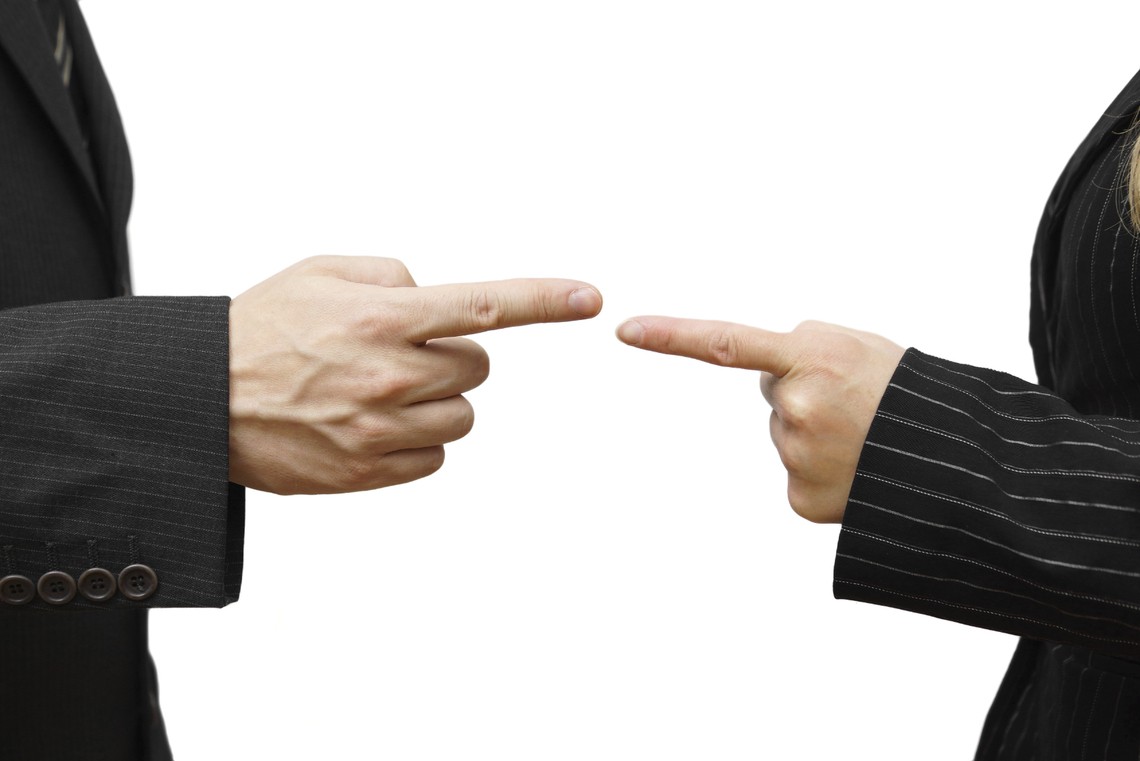 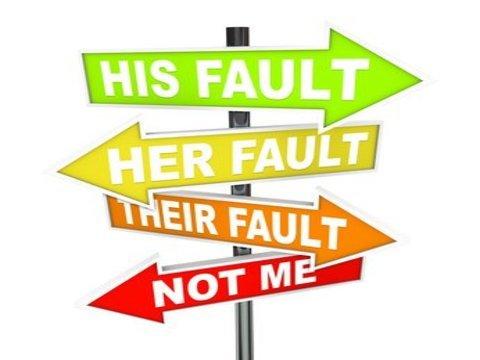 Blame fast food restaurants for making us overweight!

Blame tobacco companies for giving us cancer!

Blame the traffic cop for the speeding ticket I got!

Blame my poor performance in a game on equipment!

Blame spouse for the adultery I committed!
ADAM: (Blamed his wife).The woman whom You gave to be with me, she gave me of the tree, and I ate. (Gen 3:12)
EVE: (Blamed the devil).The woman said, the serpent deceived me, and I ate. (Gen 3:13)
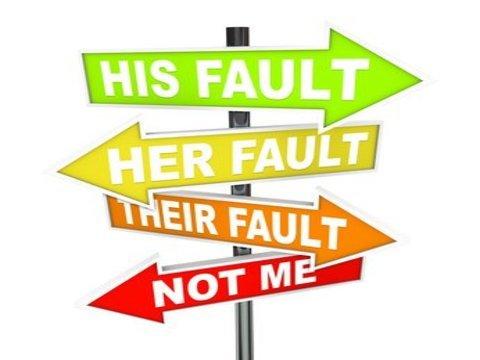 AARON: (Blamed Moses). As for this Moses, the man who brought us out of the land of Egypt, we do not know what has become of him. (Exod 32:23).
AARON: (Blamed the people). Aaron said . . . You know the people, that they are set on evil. For they said to me, make us gods that shall go before us. (Exod 32:22-23).
AARON: (Blamed Furnace). So they gave it to me, and I cast it into the fire, and this calf came out. (Exod 32:24).
SAUL: (Blamed the people). Saul said, they have brought them from the Amalekites; for the people spared the best of the sheep and the oxen, to sacrifice to the Lord your God (1 Sam 15:15).
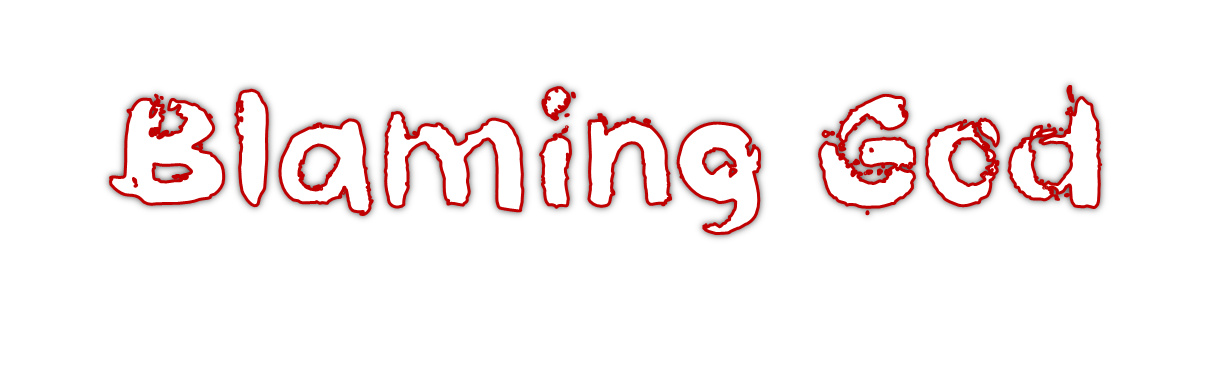 Anger
 Impatience
 Lust
 Anxiety
 Spiritual Apathy
Fixing the Problem
Examine Yourself.
Recognize who is the problem.
Recognize why problem exists.
Commit to Change.
Allow God to Change you.